Upgrading Kentico
Partners’ Webinar
01/31/2013

Karol Jarkovsky
Solution Architect
karolj@kentico.com
Agenda
What Happens During Upgrade?

Upgrade-proof Development

Upgrade Like a Pro

Special Scenarios
Why to Upgrade?
Advanced Workflow
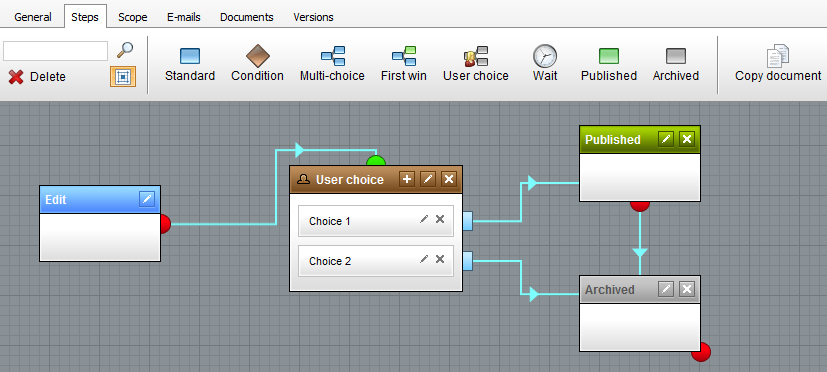 Marketing Automation
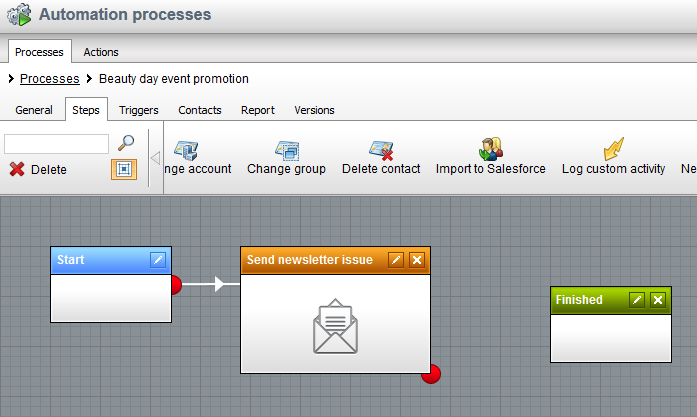 What Happens During Upgrade?
Running upgrade SQL script to update DB scheme
Custom additions to the DB objects may be lost during the upgrade,
Custom constraints added to tables may cause errors when running upgrade SQL script,

Updating website code base
Existing system files get updated/removed/re-located,
New system files added to the solution,

Updating web.config file

Importing object updates
Upgrade is not completed without successful import.
Upgrade-proof Development
DO NOT customize system (core) files unless there is no other option available
Modifying existing control/UI page vs. leveraging global events,
Modifying existing control/page vs. creating and adjusting control/page clone,

Store custom files in proper location
Special folders to be used for custom files,
List of ‘safe’ folders here,

Create and maintain customizations log
Keep track of all customizations performed to the system files, custom files added to the solution, changes done to the DB,

DO NOT use deprecated API 
Use only the latest API (avoid API marked obsolete),

Keep solution clean
Remove unused/excluded files from solution,

Upgrade solution regularly
Upgrade solution to the latest version with every major release (if possible).
Upgrade Like a Pro
Following best practices makes upgrade breeze with Kentico Upgrade wizard
Upgrade procedure performed using simple wizard,
The only manual action is updating web.config file,
DB and code base upgrade fully automatized,

Manual upgrade is recommended for solutions with customized files OR solutions that do not comply with the best practices:

Prepare for upgrade
Download upgrade package,
DO NOT upgrade target environment directly – clone environment first,
Make sure all important (core) features work in cloned environment prior to upgrade,
Make sure solution builds without any errors prior to upgrade,
Identify extent of customizations done to the solution,
Compare DB scheme and code base to fresh installation of the same version (incl. build no),

Upgrade DB
Allocate maintenance (content freeze) window, 
If not available, a fresh copy of PROD DB needs to be upgraded before going live,
Before upgrade remove all custom constraints to default (system) tables,
DO NOT execute SQL upgrade script multiple times,
Upgrade Like a Pro
Upgrade code base
Compare current version of code base (one being upgraded) to clean/fresh install of the same version (incl. build),
Deploy upgrade files (upgrading to v6 and above) OR locate upgrade files in installation folder (upgrading to v5.5R2 and earlier),
Go through the list of customized system files, compare code of every file to clean/fresh version, to understand changes. Then copy changes to  same file located in upgrade package,
All custom files added in the current version, needs to be copied over to upgrade package,
Make sure parent folder, where custom files were added in the current version, exists in the same location in upgrade package as well,
Follow upgrade instructions and remove all files/folders as required,
Apply upgrade files (at this point all customizations are merged to upgrade package) to code base.
Upgrade web.config file, 
Copy custom changes from current version of config file to one from upgrade package,
Make sure solution builds without errors after code base upgrade,
Validate there are no syntax errors as result of merging customizations and/or using deprecated API,
Login to CMS Site manager and check that Administration  Event log informs about successful upgrade, 
Upgrade is not completed unless confirmed in the Event log,
Switch to CMS Desk, browse Live site, validate that important (core) functionality works properly,
Keep an eye on Event log, looking for any warnings and errors,
Make sure no worker threads are ‘hanging’ in the system,
Make sure Smart Search indexes can be rebuild,

UPGRADE COMPLETED
Special Scenarios
Upgrading solution including full-source code
Upgrade of the website identical,
Upgrade package for source code obtained from Kentico,
Upgrading of the source code by merging customizations to source code upgrade package files,
Solution needs to be re-compiled (incl. custom assemblies),

Upgrading Azure project
Upgrade of the website identical,
Upgrade performed offline, Azure package re-deployed to cloud into Stage instance,
VIP swap to deploy upgraded version to Production with minimal downtime,

Upgrading across multiple versions (e.g. v5  v7)
Update current code base version to the last version without merging custom files and changes,
Perform code base merge with target version,

No maintenance (content) window
Upgrade copy of the website,
Take fresh backup of prod DB and perform DB upgrade without merging any code,
Point previously upgraded code base to the latest version of upgraded DB.
THANK YOU!